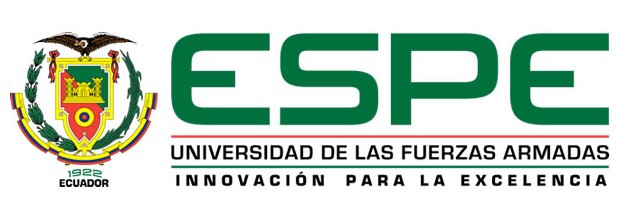 TRABAJO DE TITULACIÓN, PREVIO A LA OBTENCIÓN DEL TITULO DE MAGISTER EN SISTEMAS DE GESTIÓN AMBIENTAL
TEMA: 
AUDITORÍA AMBIENTAL PARA EL CUMPLIMIENTO DEL PLAN DE MANEJO AMBIENTAL, DE LA PLANTA DE BENEFICIO ENINSATCH S.A.
AUTORES:
VILLACIS BANCHON, HENRY ANTONIO
ÑAUTA NEIRA, VICTOR RAFAEL
DIRECTORA: ING. ELIZABETH ESTRELLA JACOME, MSc.
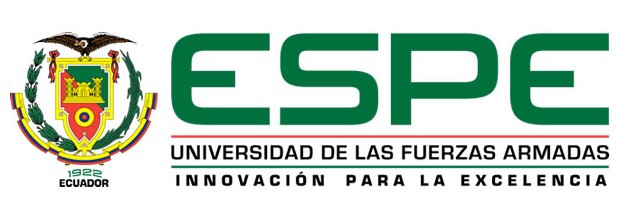 La Auditoría Ambiental de Cumplimiento determina el nivel de cumplimiento de la normativa ambiental vigente por parte de quienes realizan actividades mineras de conformidad a lo estipulado en el Art. 53 del Reglamento Ambiental de Actividades Mineras que dice “Los titulares mineros que realicen actividades de exploración avanzada, explotación, beneficio, procesamiento, fundición y refinación, presentarán a la Autoridad Ambiental competente, al primer año a partir de la emisión de la licencia ambiental y posteriormente cada dos años hasta el cierre y abandono de la actividad minera objeto de licenciamiento, una auditoría ambiental de cumplimiento, para evaluar el cumplimiento de los planes de manejo ambiental respectivos, normativas ambientales vigentes, condicionantes establecidas en la autorización administrativa así como la evolución de los impactos ambientales.
El proyecto planta de beneficio ENINSATCH S.A. Es parte de la concesión minera denominada “Los Ingleses” cuyo código es el 139, se encuentra localizada al sur-este de la provincia del El Oro a una distancia aproximadamente de 52km de la ciudad de Machala.
En la actualidad, la planta de beneficio ENINSATCH S.A., se encuentra realizando las actividades de: carguío y transporte, clasificación, trituradora y molienda, beneficio gravimétrico, para la obtención de oro.
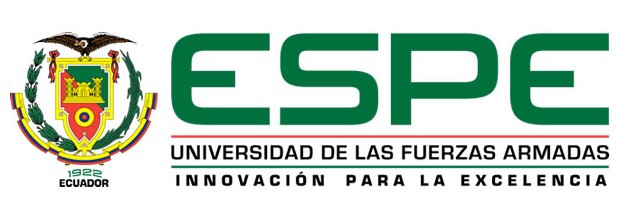 El Reglamento Ambiental de Actividades Mineras en su Artículo 46, estable la Auditoría ambiental de cumplimiento, en la que los titulares mineros que realicen actividades de exploración, explotación, beneficio, procesamiento, fundición, refinación, transporte y comercialización, y los de libre aprovechamiento, presentarán a la Autoridad Ambiental competente, al primer año a partir de la emisión de la licencia ambiental y posteriormente cada dos años hasta el cierre y abandono de la actividad minera objeto de licenciamiento, una auditoría ambiental de cumplimiento (Núñez, 2014).
En este sentido, es evidente que las auditorías ambientales relacionadas a la actividad minera no han sido desarrolladas en el país, en cuanto a las posibles afectaciones que, las diferentes fases de esta actividad, puedan tener hacia las poblaciones humanas y al ambiente biótico y abiótico; en especial, con la minería informal y algunas plantas de beneficio minero existentes.
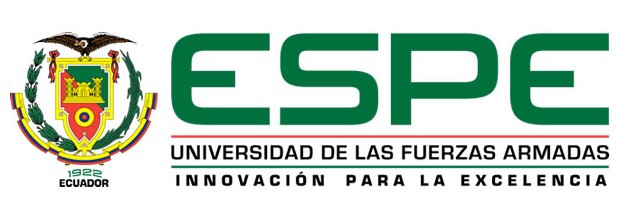 Cuál es el grado de cumplimiento de los programas que constan en el Plan de Manejo Ambiental de la planta de beneficio de oro ENINSATCH?
Cuáles son los hallazgos de conformidades y no conformidades, grado de cumplimiento ponderado en función de la importancia de cada medida y nivel de confianza y riesgo en cuanto al cumplimiento del Plan de Manejo Ambiental de la Planta de beneficio de oro ENINSATCH?
Cuáles serán las medidas correctivas de los hallazgos o no conformidades encontradas y establecidas a través de un Plan de Acción
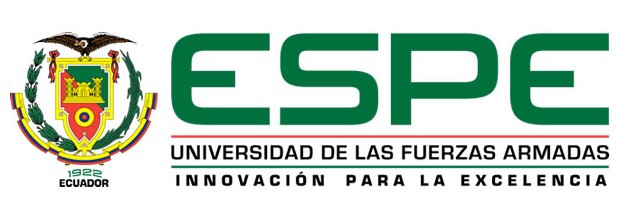 Justificación
 La conservación es parte fundamental de la gestión ambiental, es necesario buscar la compatibilidad de las actividades humanas con la conservación de la naturaleza (Gómez, 2006). Entre las deficiencias de la actividad minera en el Ecuador está la falta de legislación sólida que proteja la biodiversidad y el ambiente social y físico. Solo a partir de la década de los 90 se empieza a elaborar políticas y leyes de gestión ambiental, lo cual demuestra una falta de fuerza política e institucional en nuestro país.
 Una auditoría ambiental es un proceso metodológico de revisión de las condiciones ambientales en una instalación o lugar, en cualquier momento y durante la ejecución de cualquiera de las fases de la actividad minera, con sujeción a criterios derivados de leyes, reglamentos, estándares aplicables, titularidad de derechos, evaluaciones ambientales e instructivos especiales.
 Este proyecto se enfoca dentro de la política y lineamientos del Plan Nacional Del Buen Vivir, en prevenir, controlar y mitigar la contaminación ambiental como aporte para el mejoramiento de la calidad de vida. (Correa, 2009 - 2013)
 La industria minera ha traído como consecuencia la indiscriminada tala de bosques en algunos casos, no solo a nivel local sino mundial; la contaminación de cuerpos hídricos importantes para el desarrollo de los grupos bióticos y humanos. La actividad minera si bien es cierto, genera ingresos económicos para el país y parte de la población inmersa en esta actividad, por otro lado también está acabando con muchos ecosistemas (Sandoval, 1994).
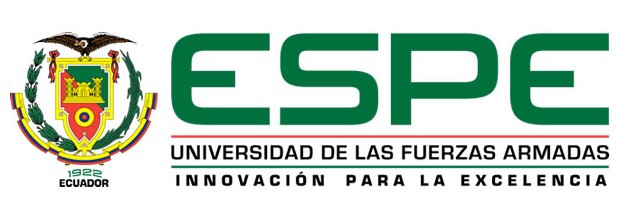 Objetivo General
Elaborar una Auditoria Ambiental de Cumplimiento al Plan de Manejo Ambiental, para la Planta de Beneficio de Oro “ENINSATCH”.
Objetivos Específicos
Verificar el grado de cumplimiento de los programas que constan en el Plan de Manejo Ambiental de la Planta de Beneficio de Oro ENINSATCH; 
Determinar hallazgos  de conformidades y no conformidades, grado de cumplimiento ponderado en función de la importancia de cada medida y nivel de confianza y riesgo en cuanto al cumplimiento del Plan de Manejo Ambiental; y, 
Proponer la adopción de medidas correctivas de los hallazgos o no conformidades encontradas a través de un Plan de Acción.
Alcance
     El presente proyecto realizará una Auditoria Ambiental de Cumplimiento (AAC), enfocado a la Planta de Beneficio de Oro “ENINSATCH S.A” ubicada en la parroquia Bella María, cantón Santa Rosa, provincia de El Oro –Ecuador, cuya producción abastece al mercado nacional.
     La AAC se ejecutará a partir del plan de manejo y la normativa ambiental vigente para la planta de beneficio ENINSATCH S.A., y el Art. 53 del reglamento ambiental de Actividades Mineras del Ecuador.
     La Auditoría Ambiental de Cumplimiento se concentró en las condiciones operacionales de beneficio de oro que desarrolla la empresa ENINSATCH S.A., principalmente en los siguientes aspectos:
Revisión de cumplimiento del Plan de Manejo Ambiental de la empresa ENINSATCH S.A., y la normativa aplicable vigente.
Condiciones existentes
Revisión de instalaciones
Revisión general de la actividad de operación
Revisión de áreas especificas
Revisión y evaluación de registros y documentación.
Elaboración del Plan de Acción
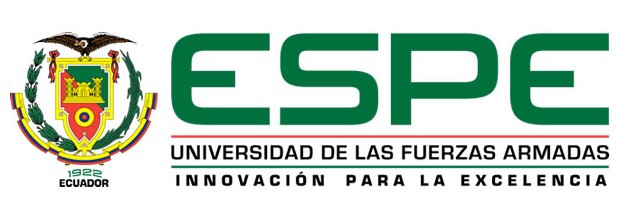 Área de Estudio
 El área de estudio del presente proyecto se encuentra ubicada en la provincia de El Oro, cantón Santa Rosa, parroquia Bella María. Además se ubica dentro de la concesión minera denominada “Los Ingleses”. El sector de ubicación de la planta de beneficio, se encuentra al suroeste del país, en las estribaciones de la cordillera Occidental de Los Andes, entre las cotas 350 y 600 msnm, donde predomina una topografía irregular, con filos de cuchilla que constituyen divisorias de las subcuencas del sector y valles juveniles con perfiles en “V”, descendiendo gradualmente hacia la planicie costera. La ubicación fue en las siguientes coordenadas UTM (Universal Transverse Mercator): Este: 629068; Norte: 9608828; altitud: 400 msnm. La Figura 1, indica el Mapa de Ubicación del proyecto. Ver Anexo 1.
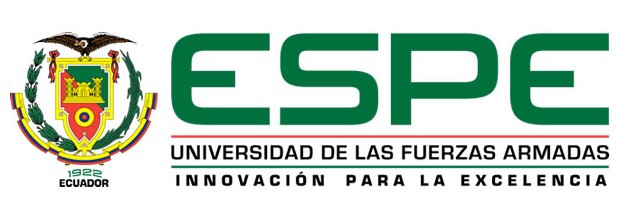 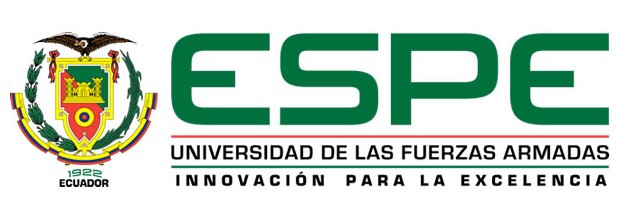 BASE TEORICA Y MARCO LEGAL
El Texto Unificado de Legislación Secundaria del Ministerio del Ambiente (TULSMA) define a la Auditoría Ambiental como él: “Proceso técnico de carácter fiscalizador, posterior, realizado generalmente por un tercero independiente y en función de los respectivos términos de referencia, en los cuales se determina el tipo de auditoria (de Cumplimiento y/o de gestión ambiental), el alcance y el marco documental que sirve de referencia para dicha auditoria”. (MAE, 2014)
La auditoría ambiental deberá proporcionar a la dirección de la organización la información suficiente para controlar, planificar y revisar las actividades que puedan ocasionar efectos sobre el medio ambiente. Del mismo modo, permite evaluar la adecuación de la política ambiental a la empresa.
La auditoría ambiental de cumplimiento, se constituye en una evaluación al promotor del proyecto, en donde una no conformidad significa un incumplimiento y/o deficiencias en la aplicación del plan de manejo ambiental y/o la normativa ambiental vigente y aplicable.  Se establecen dos tipos de no conformidades: Mayores o Menores.
Participantes de una auditoría – Los participantes de una auditoría medioambiental son: Cliente, Auditor y Auditado. Es conveniente conocer la diferencia entre unos y otros ya que, en algunos casos, pueden coincidir.
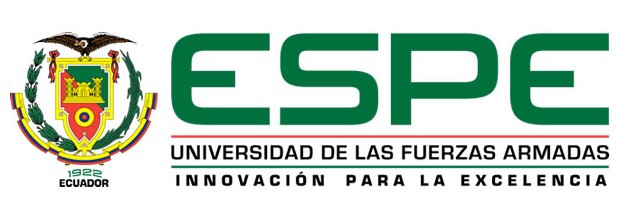 La presente Auditoría Ambiental de Cumplimiento comprende las siguientes regulaciones ambientales ecuatorianas:
Constitución de la República del Ecuador (R.O. No. 449 del lunes 20 de octubre del 2008). 
Título II. Derechos Capítulo Segundo. Derechos del Buen Vivir Sección Primera. Agua y Alimentación.
Ley de Minería, publicada en Registro Oficial Suplemento 517 de 29 de enero de 2009, última modificación 10 de febrero de 2014.
Reglamento General de la Ley de Minería, Decreto No.  119, del 04 de noviembre de 2009.
Texto  Unificado  de  Legislación  Secundaria  del  Ministerio  del  Ambiente (TULSMA), expedido mediante Decreto Ejecutivo Nº 3399 y publicado en el R.O. Nº 725 del 16 de Diciembre del 2002.
Acuerdo No. 068. Reformase el Texto Unificado de Legislación Secundaria del Libro VI, Título I del Sistema Único de Manejo Ambiental.
Acuerdo No. 161, Reforma al Libro VI del Texto Unificado de Legislación Secundaria del Ministerio del Ambiente, Expedido Mediante Decreto Ejecutivo No. 3516.
Acuerdo 050. Que Reforma la Norma de Calidad del Aire Ambiente o Nivel de Inmisión, Constante en el Anexo 4 del Libro VI del Texto Unificado de Legislación Secundaria de esta Cartera de Estado.
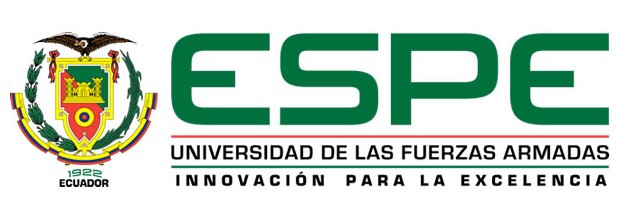 Acuerdo Ministerial No. 026, Procedimientos para Registro de generadores de desechos peligrosos, gestión de desechos peligrosos previo al licenciamiento ambiental y para el transporte de materiales peligrosos del 12 de mayo de 2008.
Acuerdo Ministerial No. 006,del Ministerio del Ambiente, Reforma el Título I y IV del Libro VI del Texto Unificado de Legislación Secundaria del Ministerio del Ambiente , publicada en el Registro Oficial, Edición Especial No. 128 de 29 de abril de 2014.
Reglamento Sustitutivo del Reglamento Ambiental para las Operaciones Hidrocarburíferas en el Ecuador, Decreto No. 1215, R.O. No. 265 del 13 de febrero de 2001.
Norma Técnica Ecuatoriana NTE INEN 439: 1984 Colores, Señales y Símbolos de Seguridad.
Norma Técnica Ecuatoriana NTE INEN 2266: Transporte, Almacenamiento y manejo de materiales peligrosos.
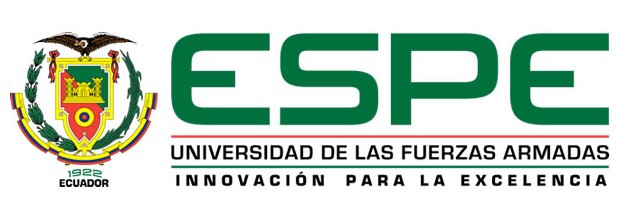 Procedimientos de Auditoría Ambiental de Cumplimiento
La metodología se enmarca dentro de una investigación aplicada, descriptiva de campo, de participación, donde se revisó la información documental de las actividades operativas de la fase de beneficio de la planta “ENINSATCH S.A” y se complementó con el trabajo de campo.
 La metodología de la Auditoría Ambiental de Cumplimiento de la planta de beneficio “ENINSATCH S.A”, se enfocó en evaluar la aplicación del Plan de Manejo Ambiental de la fase de beneficio, en donde se orienta a los requisitos legales de cumplimiento, los procesos operativos y sus impactos ambientales.
 La auditoría de cumplimiento se realizó en tres etapas genéricas:  
Fases de la auditoría
La Auditoría Ambiental de Cumplimiento de la planta de beneficio “ENINSATCH S.A” se desarrolló en tres fases: Pre-Auditoría, Auditoría In Situ y Postauditoría (Bustos, 2010).
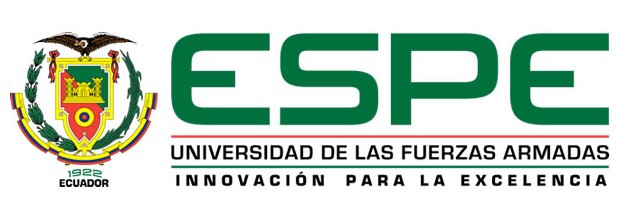 Planificación
Revisión de los objetivos de la auditoria, alcance y especificaciones de la misma para fase de beneficio de la planta ENINSATCH S.A. 
Programación de las actividades a ser realizadas en las diferentes etapas: pre-auditoria, inspección de campo, post-auditoria.
Distribución de responsabilidades, funciones y actividades entre los miembros del equipo auditor. 
Coordinación de detalles logísticos tanto internamente, como con ENINSATCH S.A., (permisos de trabajo, indicción, ingreso a Instalaciones y facilidades y demás). 
Preparación de la información mínima a ser revisada, incluyendo los antecedentes (comunicaciones, aprobaciones, informes, reportes, demás). 
Determinación de las áreas operativas de las cuales se requiere participación.
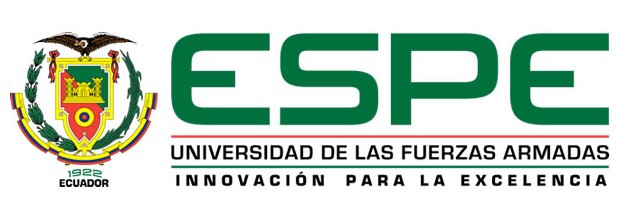 El auditor comenzó la tarea de revisar la información disponible sobre las instalaciones, y en base al alcance, diseñara el plan de Auditoría.  Este trabajo incluye, entre otras acciones: 
La revisión de la información suministrada. 
Repaso de antecedentes de problemas ambientales existentes, mediante el inventario y análisis de las demandas, conflictos, reclamos, efectuados por la comunidad u otras autoridades competentes, en períodos anteriores, analizando las soluciones dadas y las actividades pendientes de realización.
Revisión de la normativa ambiental aplicable actual, Plan de Manejo Ambiental, así como los estándares propios de la planta ENINSATCH S.A.  
Revisión de Seguimiento al Plan de Manejo Ambiental y Programa de Monitoreo. 
Revisión del avance del manejo de recursos, acciones ejecutadas y mecanismos utilizados para ejercer el control y monitoreo ambiental por parte de la planta ENINSATCH S.A (ej.: Plan de Manejo Ambiental, Plan de Contingencia, Plan de Monitoreo en todos sus aspectos, sistemas de registro de información ambiental, valoración de riesgos de trabajo, etc.).
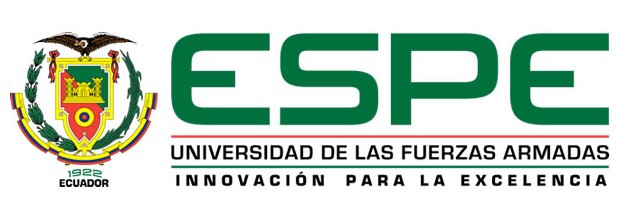 Detalles Administrativos del Proceso de Auditoría
Se identificaron los miembros del grupo auditor.
Se identificó las áreas operativas a visitar, las personas requeridas a incluir por parte de la planta ENINSATCH S.A., en el sitio de operación.
Se detalló las fechas a ingresar a las facilidades operativas.
Se explicó, el propósito de la revisión, el proceso de inspección y los documentos o informes existentes que necesitaría el equipo durante la inspección de campo.
Explicar si el equipo auditor requerirá de la ejecución de una operación y/o equipo específico propia de las facilidades operativas para la fase de evaluación.
Se comunicó el apoyo logístico necesario (viajes, sitios de trabajo y demás facilidades para la labor del equipo auditor).
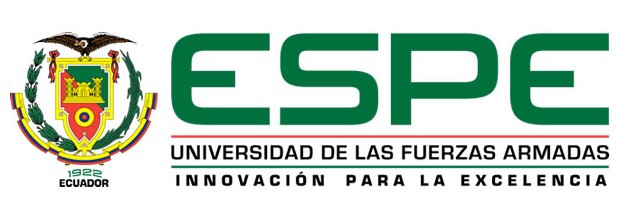 Fase 2: Inspección de Campo - Auditoría In Situ
     Se revisó los aspectos especificados en el Plan de Auditoria y se realizó las entrevistas necesarias con el personal de campo, incluyendo a personal de contratistas y subcontratistas de ser el caso.
     Entre las actividades que se desarrollarán durante la auditoria in situ se encuentran:
Entrevistas con el personal directivo y operativo responsable de fase de beneficio. 
Entrevistas a la población civil dentro del área de influencia directa de fase de beneficio.
Revisión de la documentación y los registros relacionados con la gestión socio-ambiental.
Revisión de las actividades y procedimientos aplicados en la gestión socio-ambiental
Inspección de las condiciones de operación, así como a las obras de prevención y contingencia.
Evaluación cualitativa y cuantitativa, según corresponda, de aspectos e impactos positivos y negativos (conformidades y no-conformidades), identificando su fuente y causa.
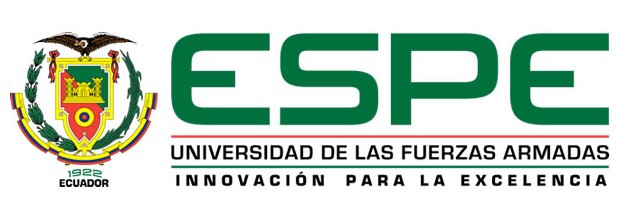 Aspectos Operacionales
     Se realizó un recorrido de orientación por los sitios con el fin de entender mejor las actividades y los procesos que allí se desarrollan, así como para identificar puntos clave o de interés para la Auditoría Ambiental. 
     La revisión de aspectos operacionales se relacionó con la documentación revisada en la etapa previa de la Auditoría, tomando en cuenta las diferentes fuentes de información y sus distintas unidades operativas. 
     Para la revisión de los aspectos operacionales se consideró: 
Determinación de condiciones existentes de infraestructura y equipos de operación. 
Determinación de los planes y condiciones futuras de facilidades e instalaciones.
Revisión de equipos tanto de operación como de prevención y contingencia.  
Inspección de su estado y chequeo de su operación. 
Revisión de procedimientos operativos, verificación de su cumplimiento. 
Revisión de formatos, procesos, planes, normas y presupuestos relacionados.
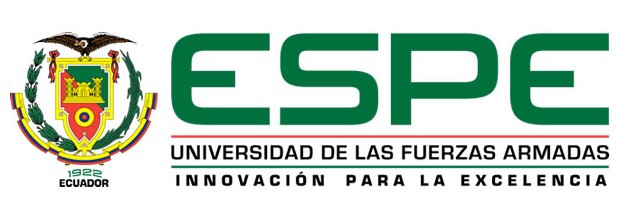 Post Auditoria
     En oficina, se procedió a evaluar los resultados obtenidos y elaboración del informe que contendrá todas las recomendaciones y observaciones a las instalaciones, operación, mantenimiento, administración, planes y programas, etc.
Evaluación Ambiental de la Fase Auditada
     Como resultado de la revisión de la documentación, así como de la inspección de las áreas de operación y facilidades ambientales, los resultados se orientaron a determinar las actividades susceptibles de provocar alteraciones sobre los componentes socio-ambientales, consistió esencialmente en su confrontación con el ambiente donde están realizándose; con la finalidad de identificar, describir, evaluar y cuantificar los impactos ambientales generados.  
     Partiendo de este criterio se analizaron todas las etapas y acciones específicas de las operaciones frente a los factores bióticos y abióticos del lugar. 
     Como se menciona anteriormente, esta evaluación fue la base que se utilizó para la determinación de las medidas ambientales a recomendar dentro del Plan de Acción ambiental, así como el establecimiento de sus prioridades.
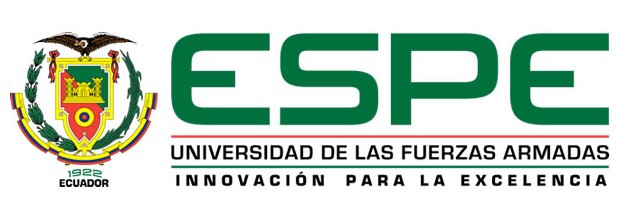 Sistematización de la Información 
     Se utilizó una matriz que contuvo todas las obligaciones ambientales que se encuentran contenidas en el Plan de Manejo Ambiental de la planta ENINSATCH S.A., enmarcados dentro de la legislación ambiental vigente y aplicable.
     En la columna denominada calificación se colocó la calificación que correspondió y se coloreó conforme a los colores diseñados. 
     En la siguiente columna que corresponde a los HALLAZGOS (derivados de cada obligación ambiental encontrada), se indicó con precisión la evidencia objetiva de cumplimiento o no cumplimiento (documentos de respaldo, de resultados de laboratorio, registro fotográfico, etc.), la cual se anexó al informe de auditoría tanto en formato analógico como digital.  
     Como consecuencia de los hallazgos, se generó un Plan de Acción en el que constan las actividades que deben desarrollarse para absolver las no conformidades encontradas en la Auditoría Ambiental de Cumplimiento, con plazos definidos de inicio y finalización.
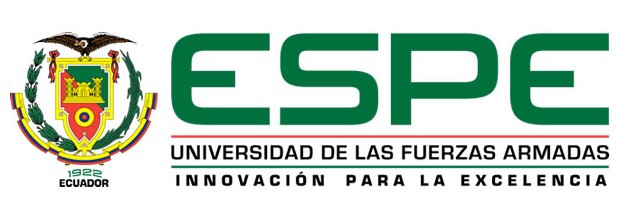 Cada criterio de revisión (evaluación) recibió una calificación estandarizada para determinar el desempeño ambiental en las actividades auditadas, en base al glosario de términos del Libro VI de la Calidad Ambiental, Título I del Sistema Único de Manejo Ambiental, conforme al siguiente esquema: 
C (Conformidad): Esta calificación se da a toda actividad, instalación o práctica que se ha realizado o se encuentra dentro de las restricciones, indicaciones o especificaciones expuestas en el Plan de Manejo Ambiental. 
nc- (No conformidad menor): Esta calificación implica una falta leve frente al Plan de Manejo Ambiental y/o Leyes Aplicables, dentro de los siguientes criterios:
• Fácil corrección o remediación.
• Rápida corrección o remediación.
• Bajo costo de corrección o remediación.
• Evento de magnitud pequeña, extensión puntual, poco riesgo e impactos menores. 
NC+ (No conformidad mayor): Esta calificación implica una falta grave frente al Plan de Manejo Ambiental y/o Leyes Aplicables. Una calificación de NC+ también puede ser aplicada al tenerse repeticiones periódicas de no conformidades menores.
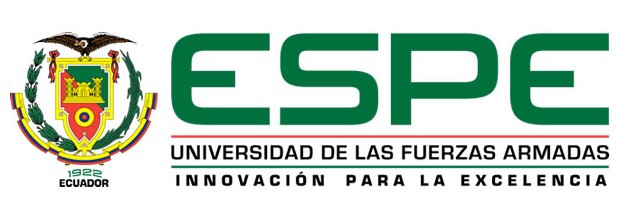 Criterio de Evaluación del Cumplimiento
     Para determinar el grado de cumplimiento, ponderado en función de la importancia de cada medida, nivel de confianza y riesgo, en cuanto al cumplimiento del plan de manejo ambiental elaborado de acuerdo a normas y estándares establecidos en la legislación ambiental vigente, se realizó una evaluación cuantitativa del nivel de cumplimiento, a
sí (Corporación OIKOS, 2000), (Yépez, 2012):
Se ha establecido una escala de cumplimiento de las medidas, que va del 1 al 10, siendo 10 si cumple cabalmente y 1 si incumple totalmente.
El grupo auditor ha definido el grado de importancia de la actividad o aspecto considerado dentro de la evaluación y ha determinado el factor de ponderación. 
Se ha fijado una calificación para cada actividad verificada, y se procedió a determinar el grado de certidumbre, así como el nivel de no conformidades encontradas, mediante la utilización de la siguiente fórmula:
Nivel de Certidumbre = ∑ (W. C) x 100 (%)
Donde,
C= Calificación del cumplimiento para cada aspecto ambiental considerado, en la escala del 1 al 10.
W= Ponderación de importancia del aspecto ambiental considerado.
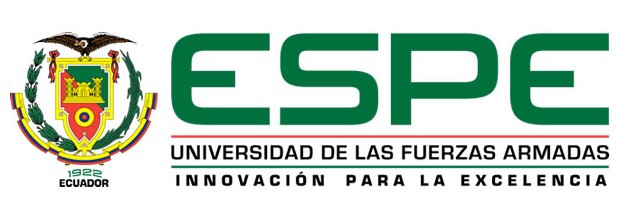 Área de Influencia Directa
El área de influencia directa comprende 4,3 hectáreas donde se desarrolla la planta de beneficio ENINSATCH S.A.
Componente Físico:
     El área de influencia directa fue el medio físico en donde las actividades del proyecto afectan con mayor o menor intensidad a los componentes ambientales específicos dentro del área propuesta.
Componente Biótico:
     Se consideró a todos los hábitats con cobertura vegetal donde se realicen acciones físicas y se altere el ambiente originario de esas superficies, que se extienden de 500 a1000 m desde el sitio en donde se realizan actividades de planta de beneficio; debido a que en esa distancia se producirían movimientos y desplazamientos de las especies de fauna de los sitios de origen, por las maniobras necesarias para el desarrollo del proyecto. 
Componente social:
     Los poblados que se encuentran dentro de los límites del área de la planta de beneficio donde se realizan todas las actividades de trabajo.
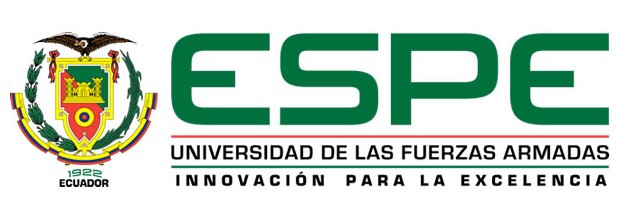 Área de Influencia Indirecta
El área de influencia indirecta comprende 65,7 hectáreas a partir del límite del área de influencia directa donde se desarrolla la planta de beneficio ENINSATCH S.A.
Componente físico: 
     El área de influencia indirecta fue el espacio físico donde una acción relacionada a las operaciones de la planta de beneficio, podría afectar a uno o más de los componentes ambientales.
Componente biótico:
     Las áreas de influencia indirecta corresponden a aquellas destinadas a cultivos, plantaciones forestales, pastizales y restos de bosque intervenido dispersos en las diferentes áreas fuera de los límites de la planta de beneficio o fuera del área de influencia directa, es decir, hábitats circundantes en donde se pueden presentar posibles movimientos o migraciones de las especies aledañas hacia estos sitios más tranquilos.
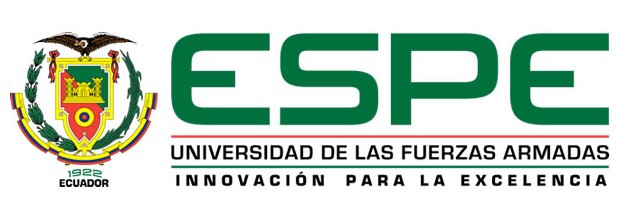 Descripción del Medio Físico
Clima
     El área del proyecto se encuentra en la zona ecuatorial, cuenta con dos estaciones claramente marcadas (invierno y verano), las características climáticas están influenciadas principalmente por la corriente fría de Humboldt y la corriente cálida del Niño con dirección norte – sur. Es una región con características climáticas de bosque tropical húmedo o clasificado como mesotérmico húmedo. 
     De acuerdo a los datos existentes en el Instituto Nacional de Meteorología e Hidrológica de Machala, en base a la estación meteorológica Machala - UTM (185), la más cercana a la zona de influencia, los datos obtenidos fueron de años anteriores (2001 – 2008), estos fueron procesados y los parámetros investigados son: Temperatura (ºC), Precipitación (mm), Humedad Relativa (%), Evaporación (mm), Nubosidad (octas), Vientos (m/s) y Heliofanía (horas luz). 
     Los datos de cada parámetro fueron promediados para obtener una media mensual por año, esta media mensual fue el valor estadístico que se utilizó de base para interpretar cómo ha evolucionado el clima durante ese período.
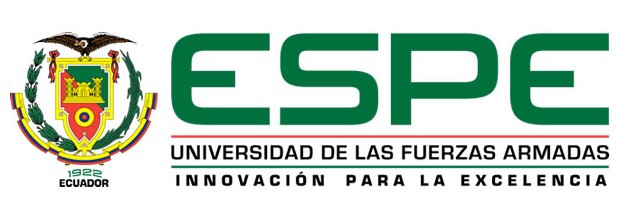 Geología y Sismicidad
     La lito-estratigrafía del área de estudio se limita a una sola estratigrafía aflorante denominada Grupo Tahuín.
     Grupo Tahuín (Paleozoico): Consiste de una secuencia semi-pelítica metamorfizada.
Presenta un rápido incremento en grado metamórfico de sur a norte.
     De edad Paleozoica, más probablemente pre carbonífera. Intruida en el Triásico Tardío por el Evento Moromoro. 
     Se ha divido en dos unidades informales: El Tigre (hacia el Sur) y La Victoria (hacia el Norte).
     Las rocas del grupo Tahuín se encuentran descansando aparentemente en concordancia sobre las del Grupo Piedras, en cambio su contacto con las rocas de El Toro y Raspas es fallado (falla La Palma). El espesor total de las rocas del Grupo Tahuín excede los 10000m (Bristow & Hoffstetter, 1977), Hoja Geológica Santa Rosa.
     En el área de estudio encontramos específicamente:
PzT2: cuarcita, k, filita,f, esquistos,q.
PzT3: gneis aplítico, gj, cuarcita,k, esquistos q.
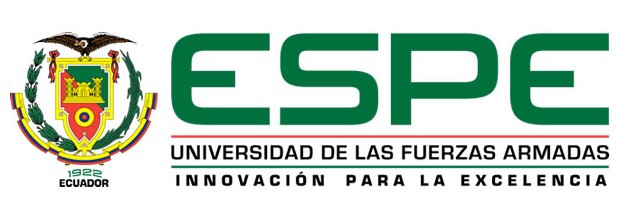 Análisis Local
División Política, Administrativa 
     El proyecto se encuentra localizado en la Parroquia Bella María del Cantón Santa Rosa, provincia de El Oro.
     El sector de estudio se encuentra al suroeste del país, en las estribaciones de la Cordillera Occidental de Los Andes, entre las cotas 350 y 600 msnm, donde predomina una topografía irregular, con filos de cuchilla que constituyen divisorias de las subcuencas del sector y valles juveniles con perfiles en “V”, descendiendo gradualmente hacia la planicie costera, donde se encuentran los centros poblados de: Birón, Valle Hermoso y San Carlos. Actualmente las autoridades son elegidas bajo votación popular.
 
Servicios Básicos
     La cobertura de los principales servicios públicos en la Parroquia Bella María, en la cabecera parroquial es considera como de buena calidad, no obstante en las áreas alejadas de este la cobertura es deficitaria o no la hay.
     En los poblados de Birón, Valle Hermoso y San Carlos la situación de servicios básicos es similar, donde disponen del servicio de agua potable y electricidad toda la población, respecto al servicio de alcantarillado carece en su totalidad, sin embargo según la información recabada existe un 25 % de los hogares que disponen de letrinas y no existe servicio de recolección de basura, la misma que es dispuesta en los terrenos aledaños, quemada o en el mejor de los casos enterrada.
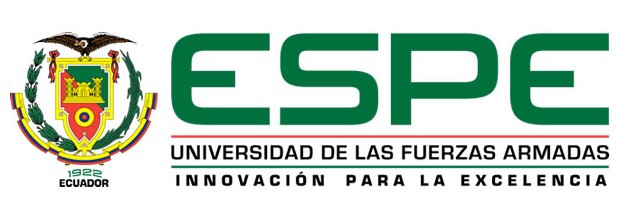 Balance metalúrgico:
Tonelaje de tratamiento: 70 Ton/día.
Tonelaje de concentrado: 2.8 % (Ton.)=1.96 Ton. 
Ley de colas: 0.09 g/ton 
Tonelaje de colas: 70 – 1.96 = 68,04 Ton.
Oro por recuperar en colas: 68.04 Ton X 0.09 gr/Ton= 6,12 gr
Ley de cabeza: 0.79 g/ton. (Ley laboratorio + oro recuperado/2)
Gramos totales: 70 x Ley cabeza= 71.4 Gr.
Recuperación gravimétrica: 71.4 - 6.79= 64.61 gr
Ley de concentrado: 64.61 / 2.10 Ton = 30.76 gr/ton
Tipo y peso de producto final: oro de 22 quilates
Porcentaje de recuperación: 85%
Oro recuperado - Es igual a 0.86 gr/ton., que es el contenido por cada tonelada extraída, es decir, durante el semestre se han extraído 7.770 toneladas y se vendió 6.75 kilos de oro, lo que en promedio da 1.14 gr/ton
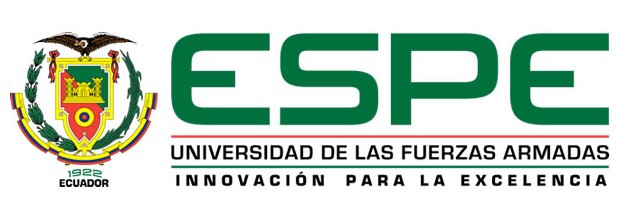 Descripción de las Instalaciones
     El área del proyecto de la planta de beneficio cuenta con las siguientes instalaciones para el correcto funcionamiento de las operaciones. En el Anexo 3 se presenta el Mapa de Infraestructura de la planta de beneficio ENINSATCH S.A.
     Campamento - En el campamento existe una vivienda para técnicos y trabajadores. La capacidad de alojamiento total es de 35 personas. La vivienda principal es de 3 plantas, en la planta baja esta la oficina y bodega, el segundo piso hay un comedor, sala, dos dormitorios y un baño completo y en el tercer piso hay cuatro dormitorios, una oficina y un baño completo. La construcción del campamento es de madera con techos de zinc. Los dormitorios del personal administrativo son amplios y bien iluminados.
     Existen dos viviendas para los trabajadores con servicios higiénicos y duchas en estado regular y luminosidad. La camas son literas rusticas de madera. El área de dormitorios constituye unas 0,037 hectáreas.
     La construcción de la cocina es mixta (madera y cemento) con techo de zinc, el espacio de la cocina es muy reducido. El piso del comedor está construido con hormigón y techo de zinc.
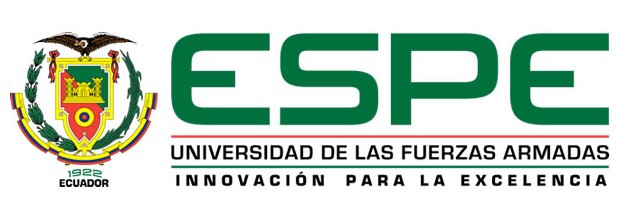 AGRADECEMOS LA ATENCION A LA DEFENSA DE ESTE TRABAJO DE TITULACION
GRACIAS